Maths tea party
Setting the table for the tea party for a celebration
e.g. the coronation of King Charles III
Stay safe  

Whether you are a scientist researching a new medicine or an engineer solving climate change, safety always comes first. An adult must always be around and supervising when doing this activity. You are responsible for:
 
ensuring that any equipment used for this activity is in good working condition
behaving sensibly and following any safety instructions so as not to hurt or injure yourself or others 
 
Please note that in the absence of any negligence or other breach of duty by us, this activity is carried out at your own risk. It is important to take extra care at the stages marked with this symbol: ⚠
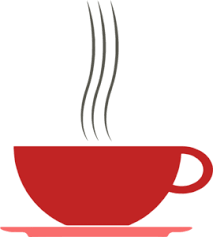 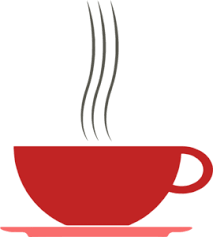 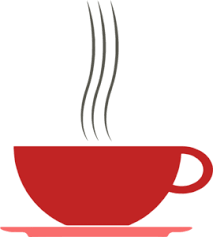 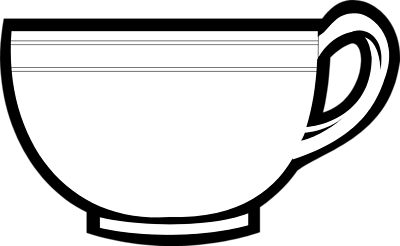 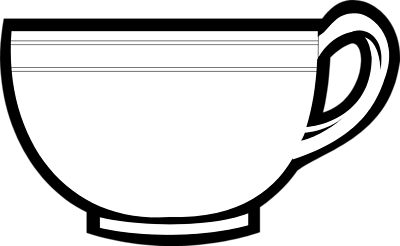 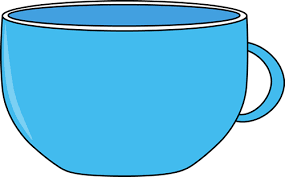 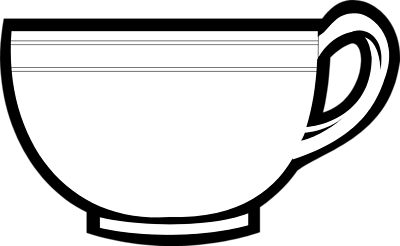 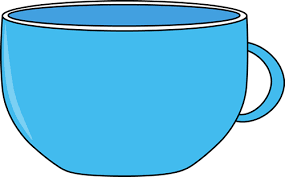 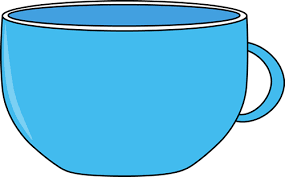 Arrange the teacups in the grid so that there is only one of each colour in each row and column.
[Speaker Notes: Cups and saucers are being laid out ready for the tea party
To make the table look as interesting as possible, Sam has decided to try and do it so that there is only one cup of each colour in each row or column
Can you do this?]
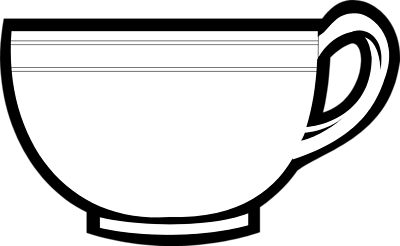 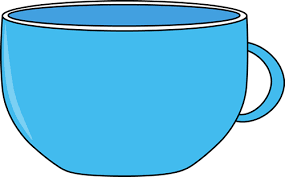 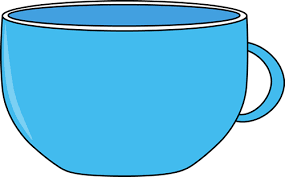 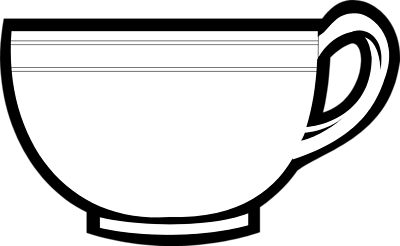 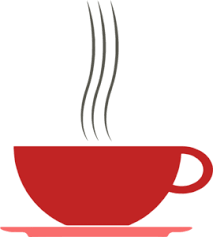 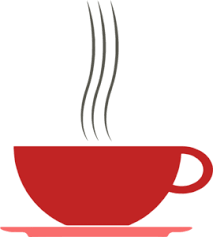 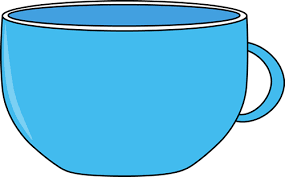 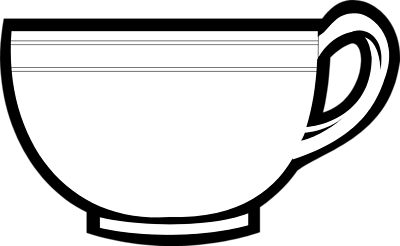 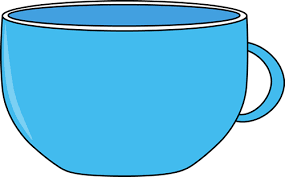 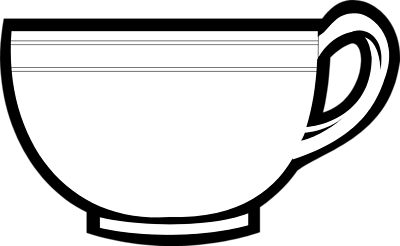 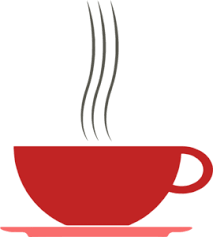 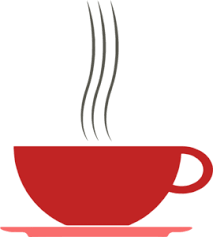 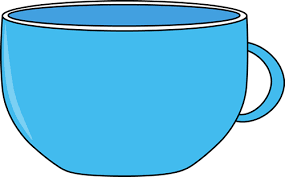 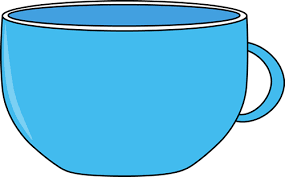 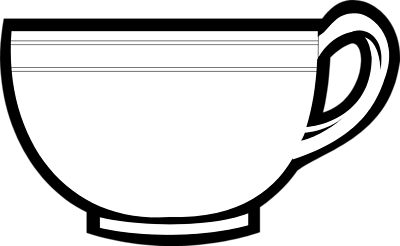 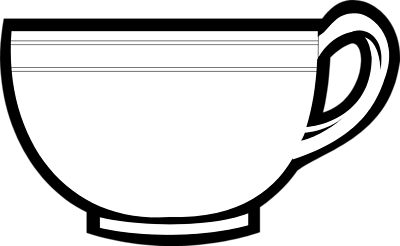 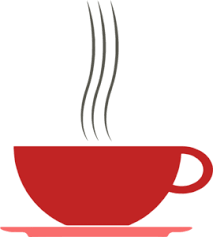 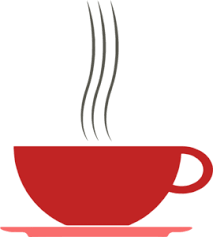 What is the same and what is different about these solutions?
[Speaker Notes: Solution]
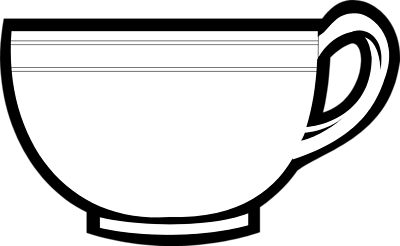 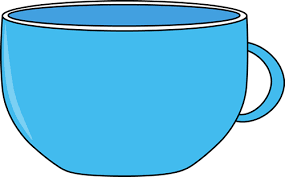 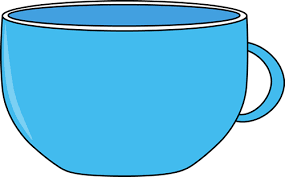 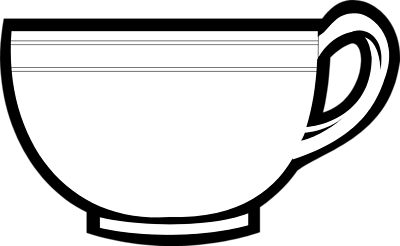 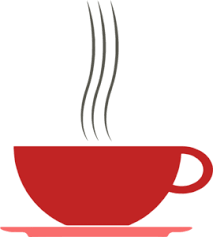 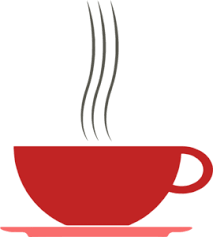 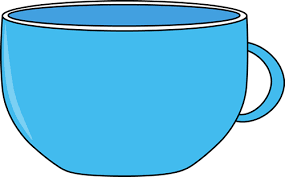 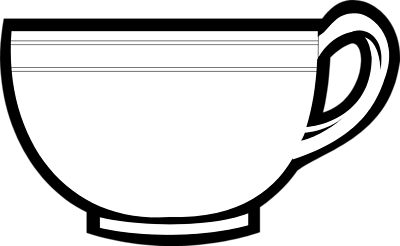 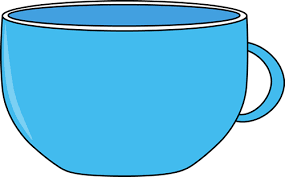 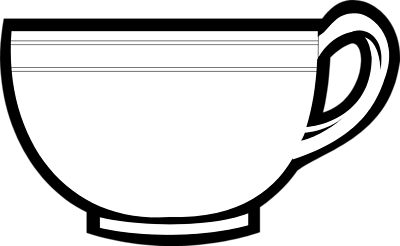 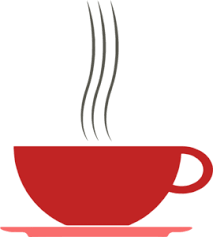 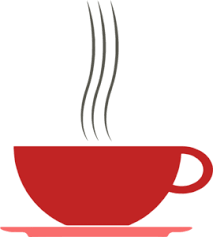 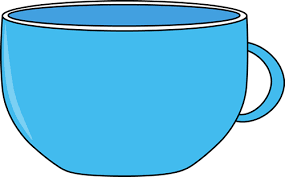 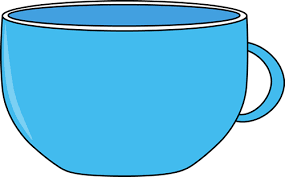 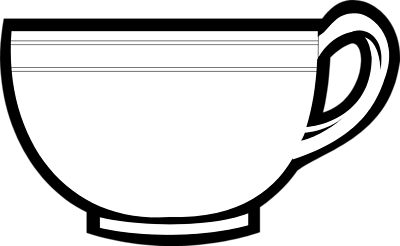 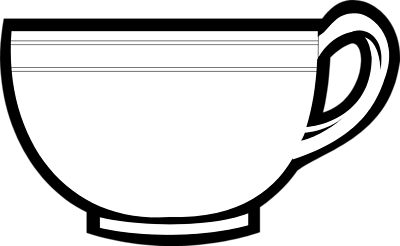 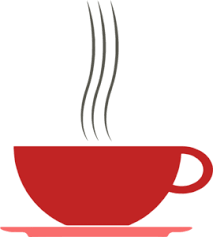 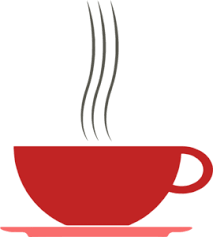 What shapes can you see in the way the colours are arranged?
[Speaker Notes: Solutions
Two colours form triangles and the other is a diagonal

What would happen if we had 4 colours of teacup?]
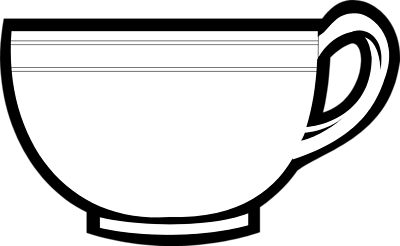 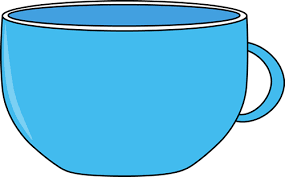 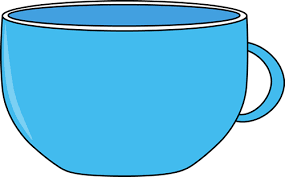 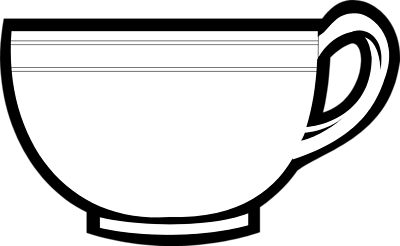 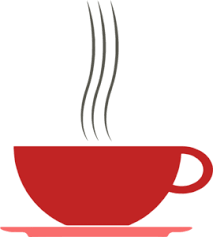 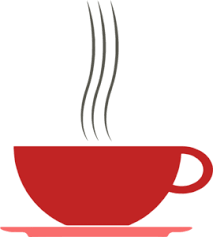 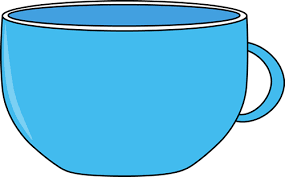 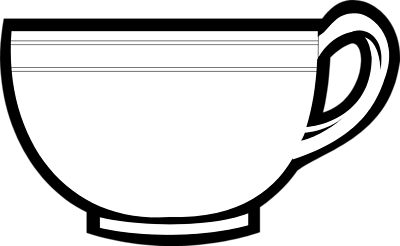 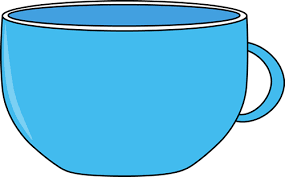 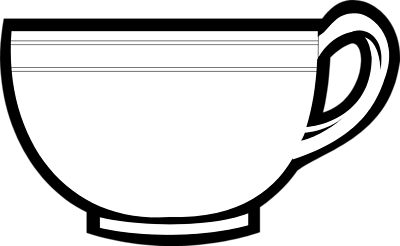 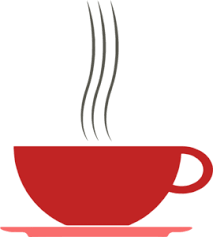 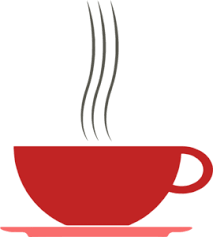 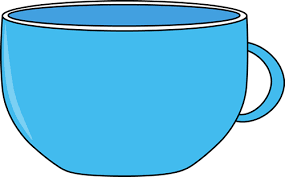 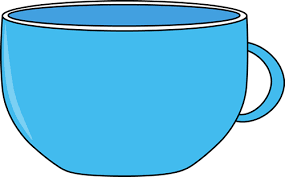 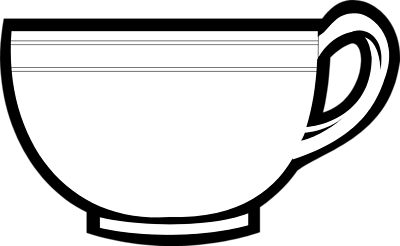 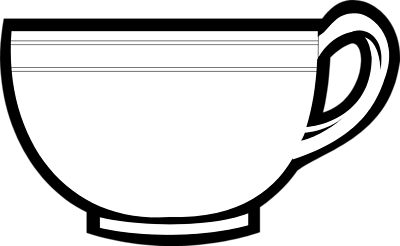 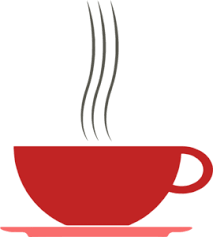 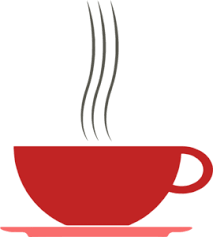 Can you make the shapes the same in both images?
[Speaker Notes: Solutions
Two colours form triangles and the other is a diagonal

What would happen if we had 4 colours of teacup?]
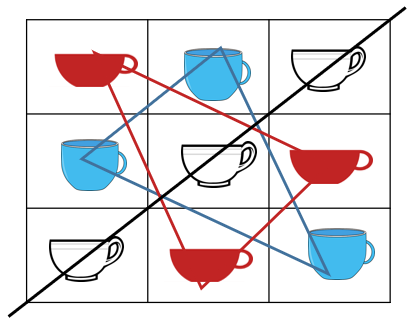 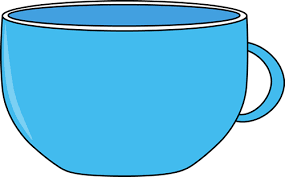 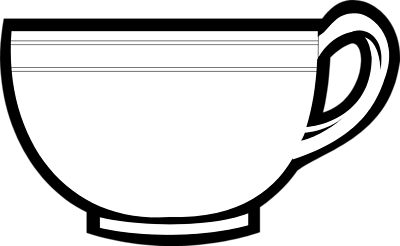 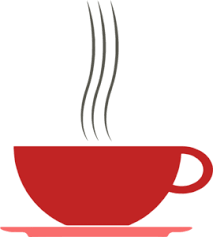 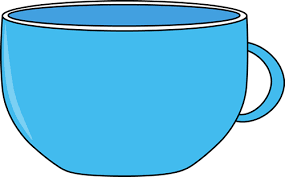 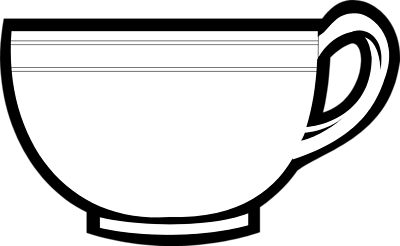 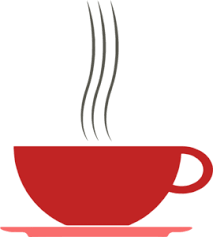 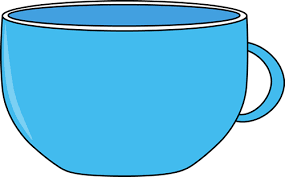 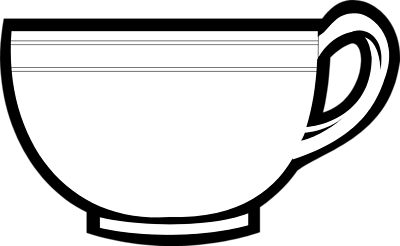 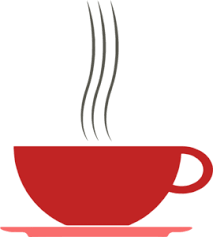 What has happened?
[Speaker Notes: Solutions
Two colours form triangles and the other is a diagonal

What would happen if we had 4 colours of teacup?]
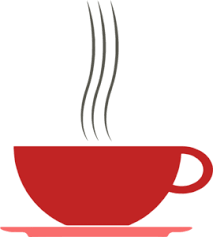 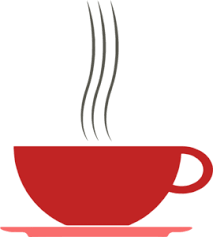 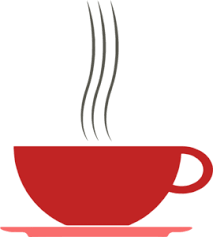 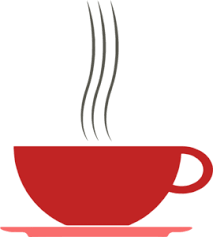 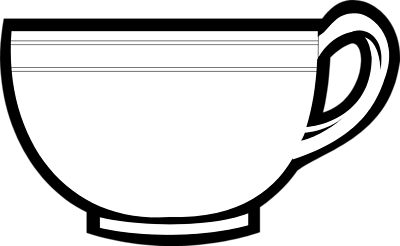 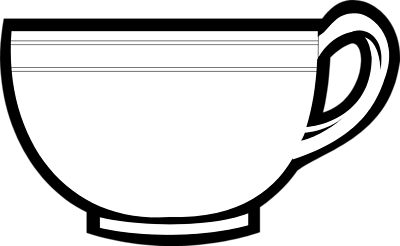 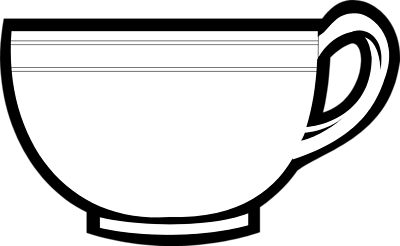 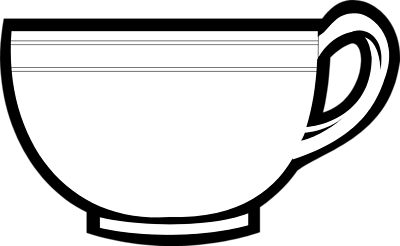 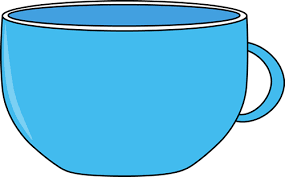 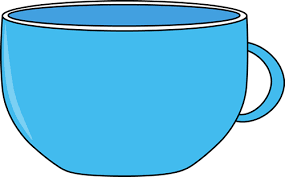 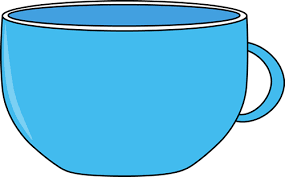 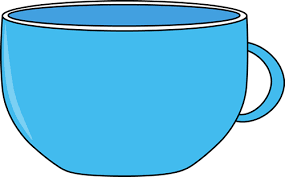 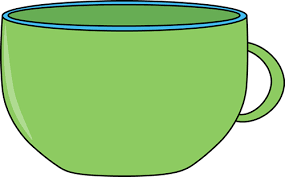 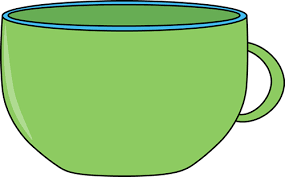 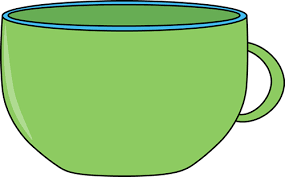 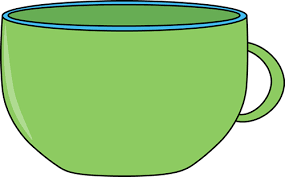 Arrange the teacups in the grid so that there is only one of each colour in each row and column.
[Speaker Notes: What if we had 4 colours and 4 of each cups to place in a 4 x 4 square so that there is one of each colour in each row and column?

Is there a strategy from the last grid that you can use this time?]
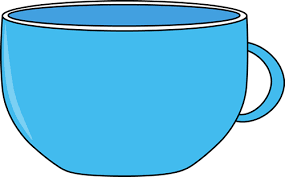 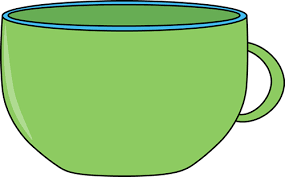 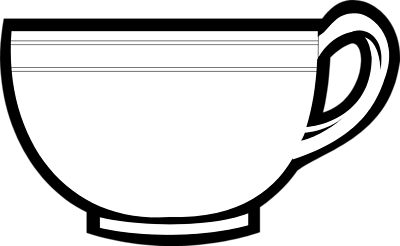 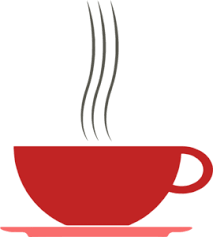 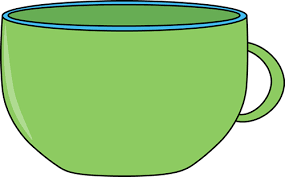 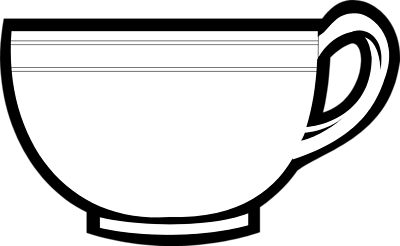 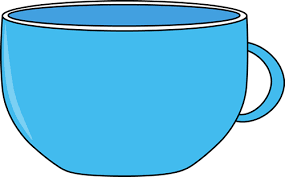 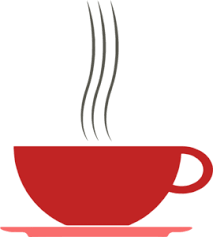 What was your strategy?
Is your solution the same as your partner’s?
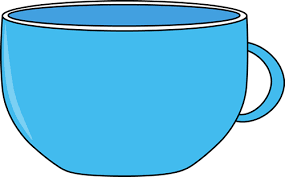 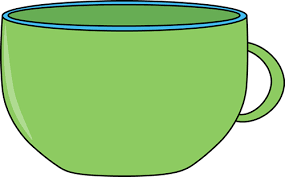 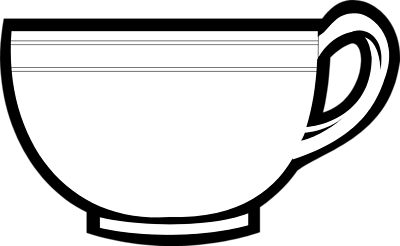 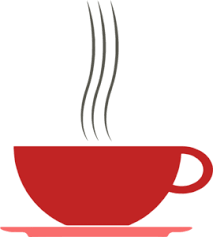 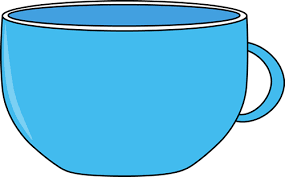 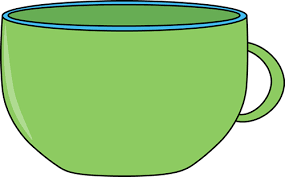 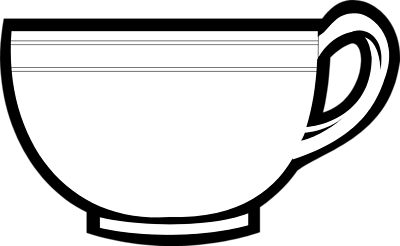 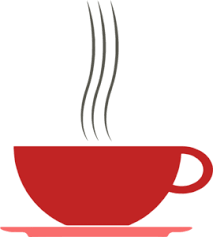 [Speaker Notes: What was your strategy?
Is your solution the same as your partner’s?]
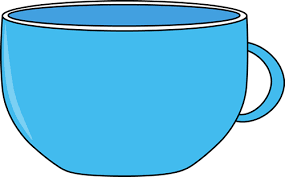 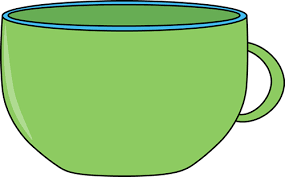 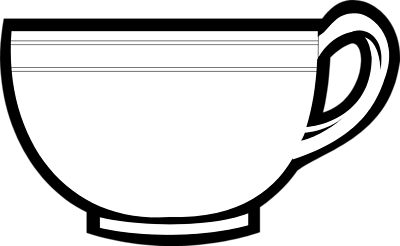 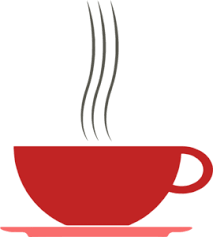 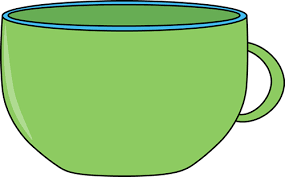 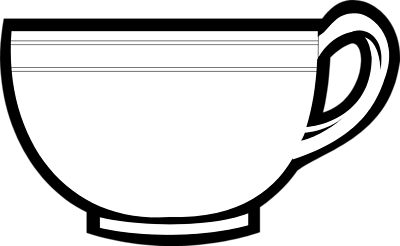 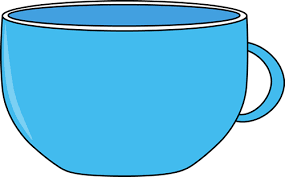 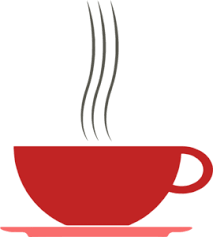 What shapes can you see this time?
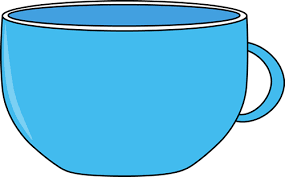 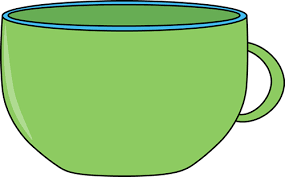 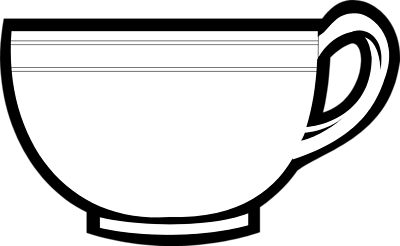 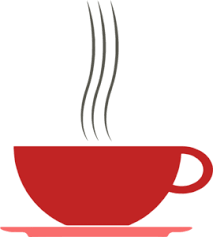 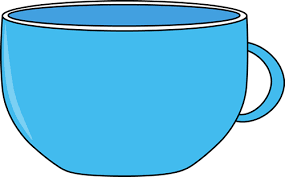 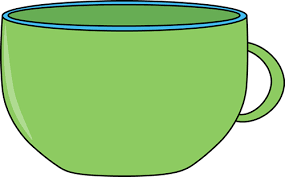 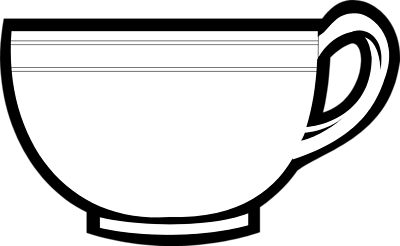 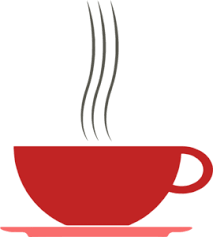 [Speaker Notes: What was your strategy?
Is your solution the same as your partner’s?]
Why are we having tea with Euler?
Born in Switzerland in 1707
Mathematician, physicist, astronomer, geographer, logician and engineer
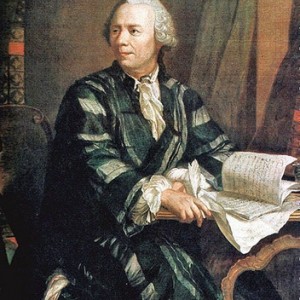 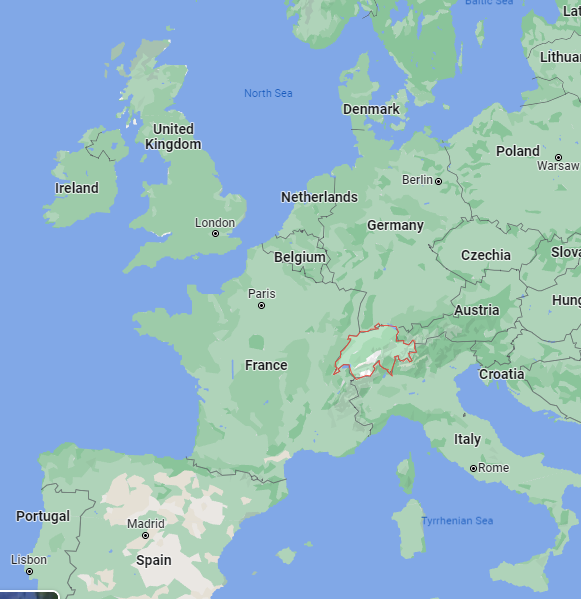 The Officer Problem
[Speaker Notes: Image of Euler https://mathemania.com/the-bridges-of-konigsberg/leonhard-euler/

He is regarded as the greatest mathematician of the 1700s
He popularized the use of the Greek letter pi for the constant that we use when calculating circumferences and areas of circles
He set a problem like the cups and saucers (The Officer Problem)
Let’s build up to it!]
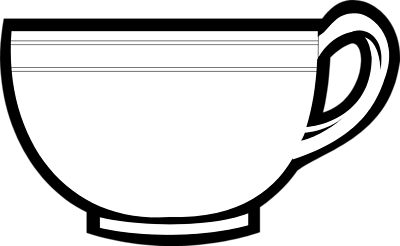 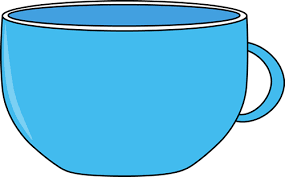 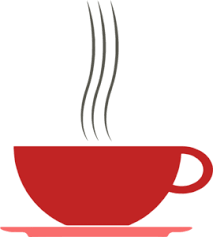 This time there has to be one of each colour and one of each item in every row and column
[Speaker Notes: This time there has to be one of each colour and one of each item in every row and column]
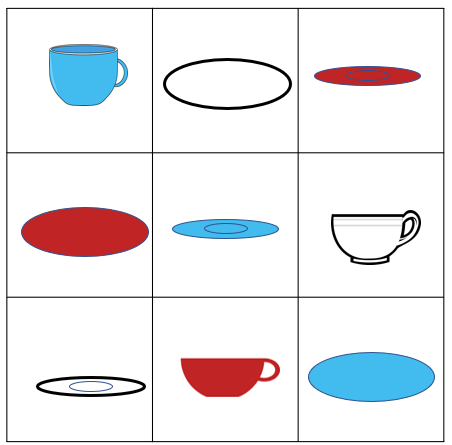 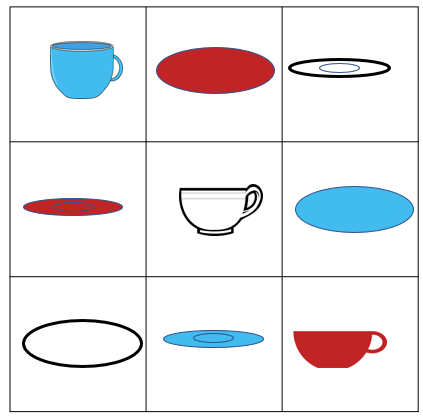 What is the same and what is different about these solutions?
Can you still see the triangles?
[Speaker Notes: In one the colour is in the diagonal and in the other the cups are in the diagonal]
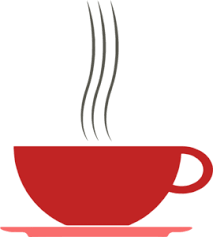 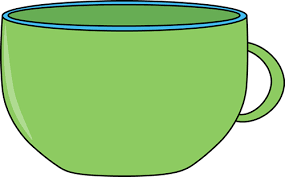 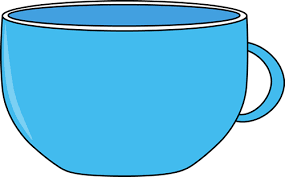 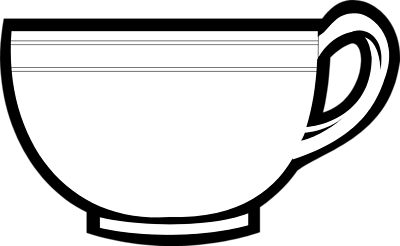 Can we use what we have learned to put one of each colour and one of each item into every row and column?
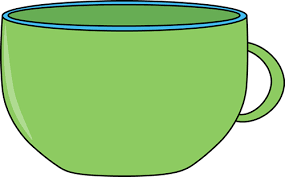 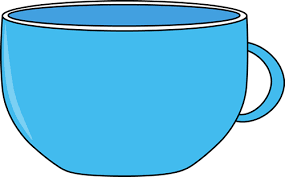 What patterns can you see in this solution?
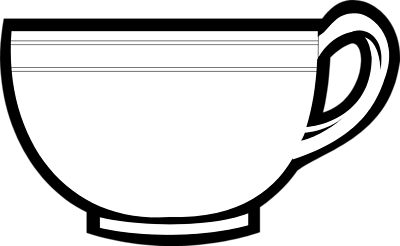 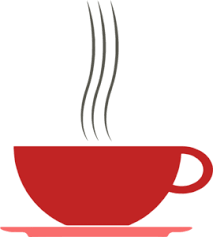 [Speaker Notes: Solution
This time there are two diagonals of the same colour and then rectangular patterns of the other two colours.]
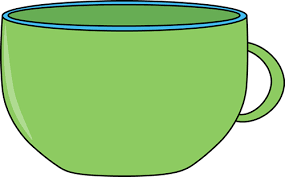 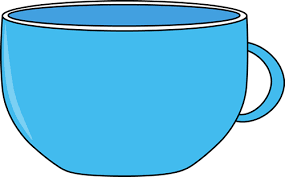 What patterns can you see in this solution?
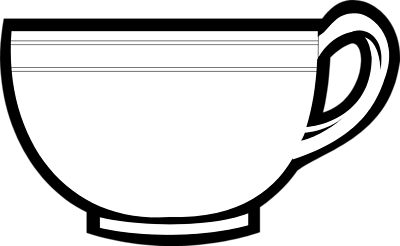 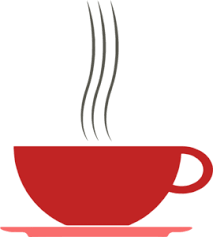 [Speaker Notes: Solution
Does it work with items on the diagonals?]
Euler’s Officer Problem
There are 36 officers
They are in 6 regiments
Each regiment has officers with 6 different ranks or titles*
[Speaker Notes: Arrange them in a grid of 36 squares so that each row and column has one officer from each regiment and one of each rank.


It isn’t possible in a 2 x 2 grid either
Euler said that it wasn’t possible for any square where the side length could be represented by the formula 4k + 2 so (4 x 1) + 2 for 6
This would have meant that a 10 x 10 would not be possible as it is (4 x 2) + 2]
Euler’s Officer Problem
Spoiler alert!
It wasn’t possible!
[Speaker Notes: Arrange them in a grid of 36 squares so that each row and column has one officer from each regiment and one of each rank.


It isn’t possible in a 2 x 2 grid either
Euler said that it wasn’t possible for any square where the side length could be represented by the formula 4k + 2 so (4 x 1) + 2 for 6
This would have meant that a 10 x 10 would not be possible as it is (4 x 2) + 2]
Euler said that it wasn’t possible to solve this sort of problem for squares where the length of a side followed this pattern:
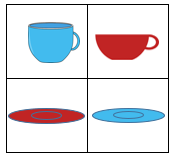 [Speaker Notes: It isn’t possible in a 2 x 2 grid either
Euler said that it wasn’t possible for any square where the side length could be represented by the formula 4k + 2 so (4 x 1) + 2 for 6
This would have meant that a 10 x 10 would not be possible as it is (4 x 2) + 2]
What happened next?
Euler worked on the problem
1779
1901
1960
It took nearly 120 years to sort out the Officer Problem and another 60 to prove that Euler’s rule was incorrect.
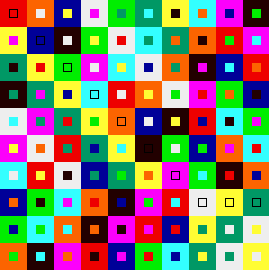 [Speaker Notes: Image source http://www.cecm.sfu.ca/organics/papers/lam/paper/html/POLS10/gl10.gif]
Where do you see this sort of pattern?
Have you ever done a Sudoku?
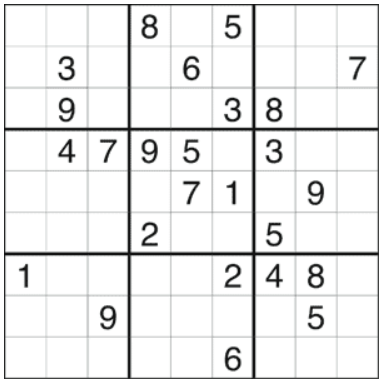 [Speaker Notes: Sudoku from https://www.puzzles.ca/sudoku_puzzles/sudoku_easy_481.html]